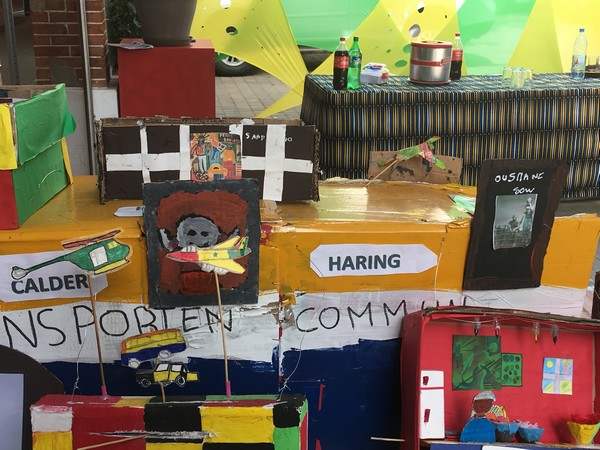 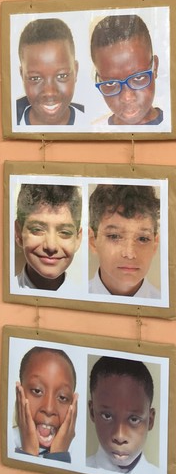 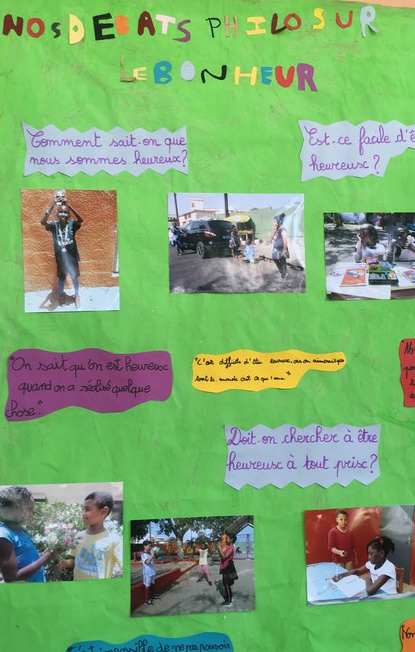 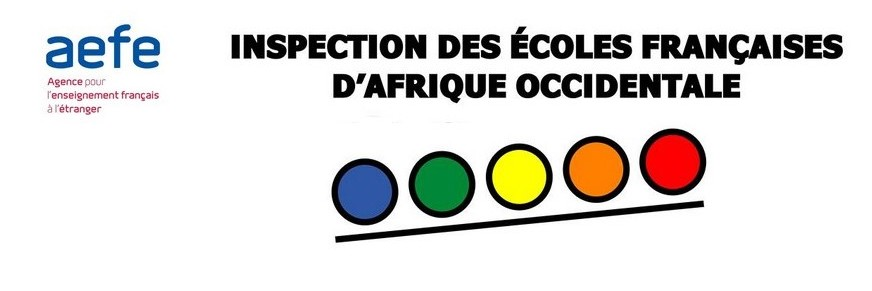 Philo-photo
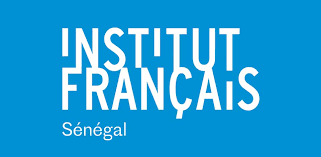 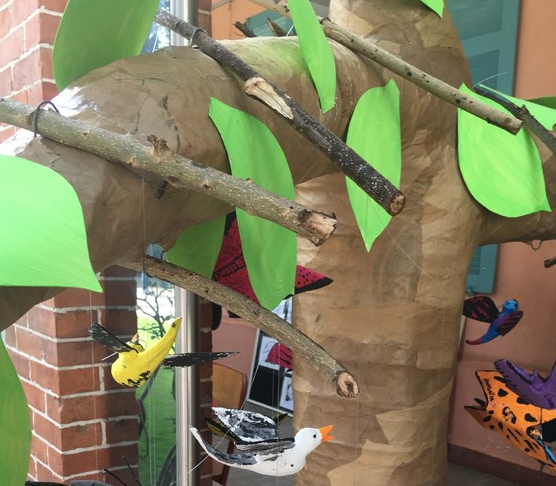 Mobiles et automates
2019
Du 24 juin au 3 juillet 2019
Institut français de Dakar
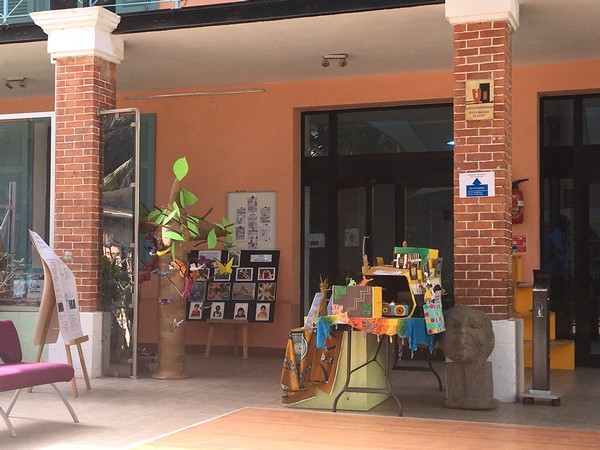 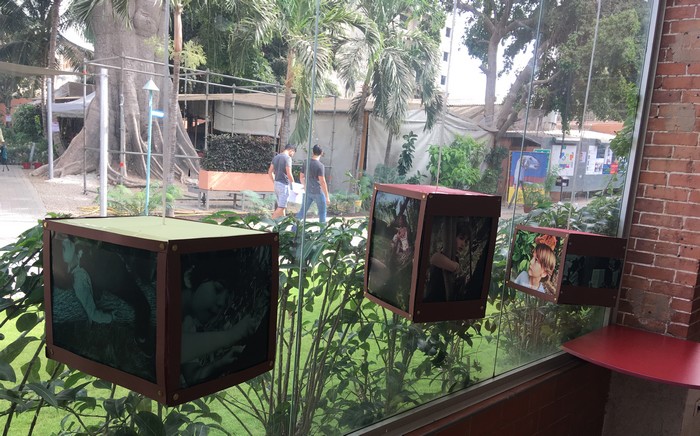 Grande Section 
Sandra FONTAINE
Ecole Aimé Césaire
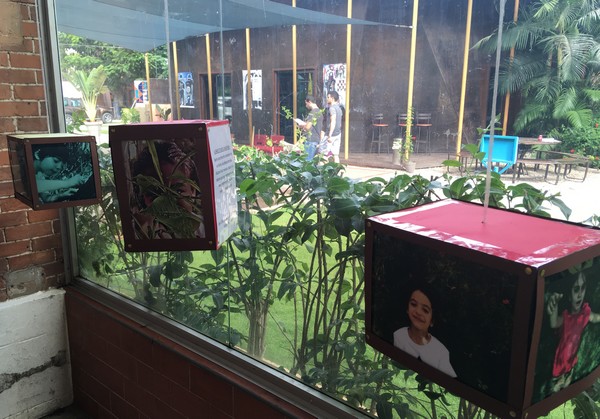 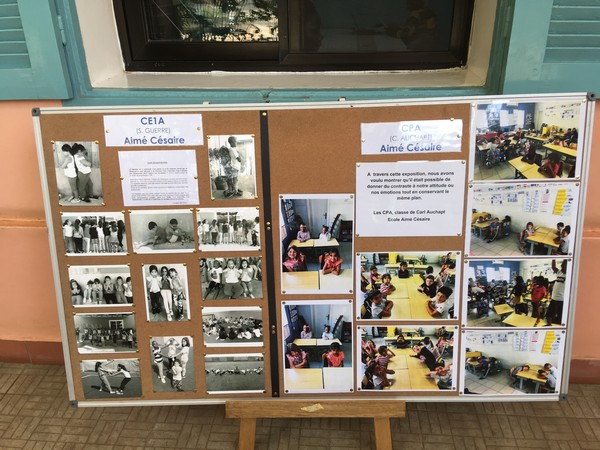 CE1 
Stéphanie GUERRE
CP 
Carl AUCHAPT
Ecole Aimé Césaire
CP 
Michèle THEAUDIN
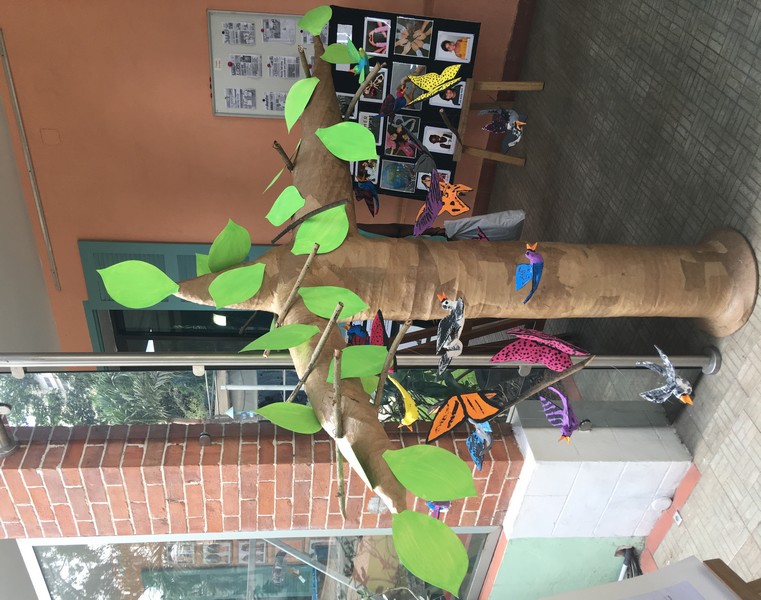 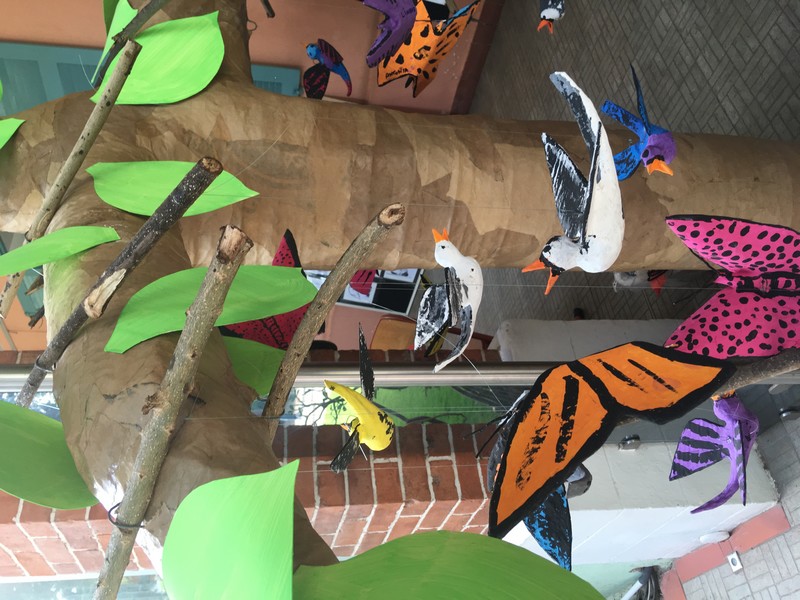 Ecole Aloys Kobès
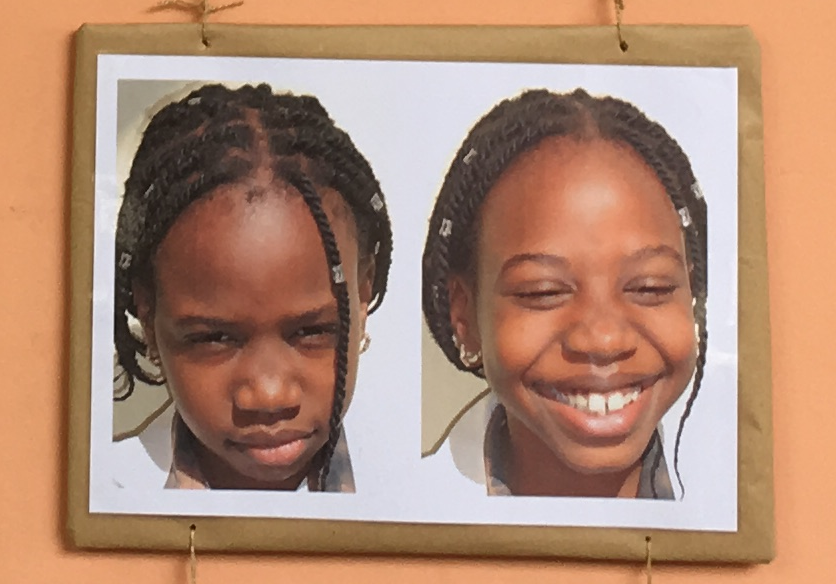 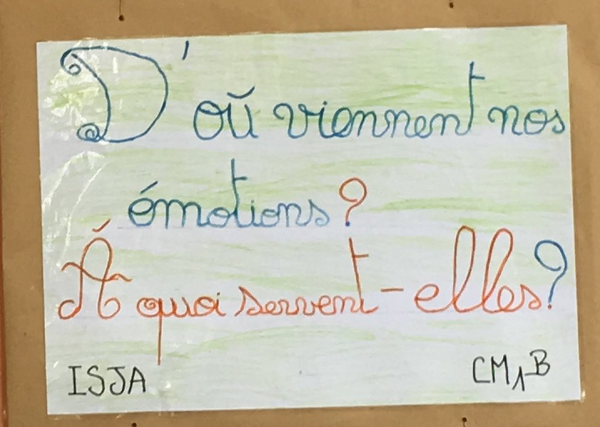 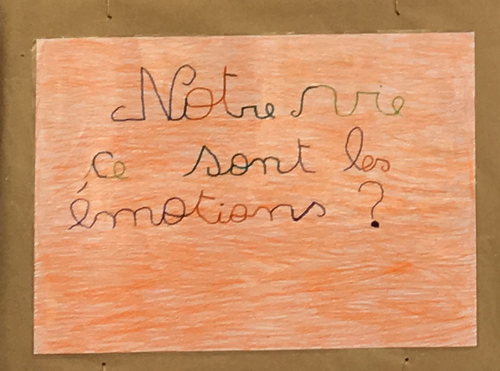 CM1 
Tania GUILLAUME
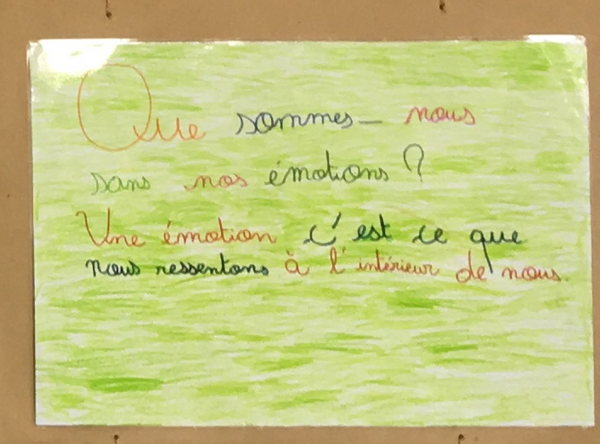 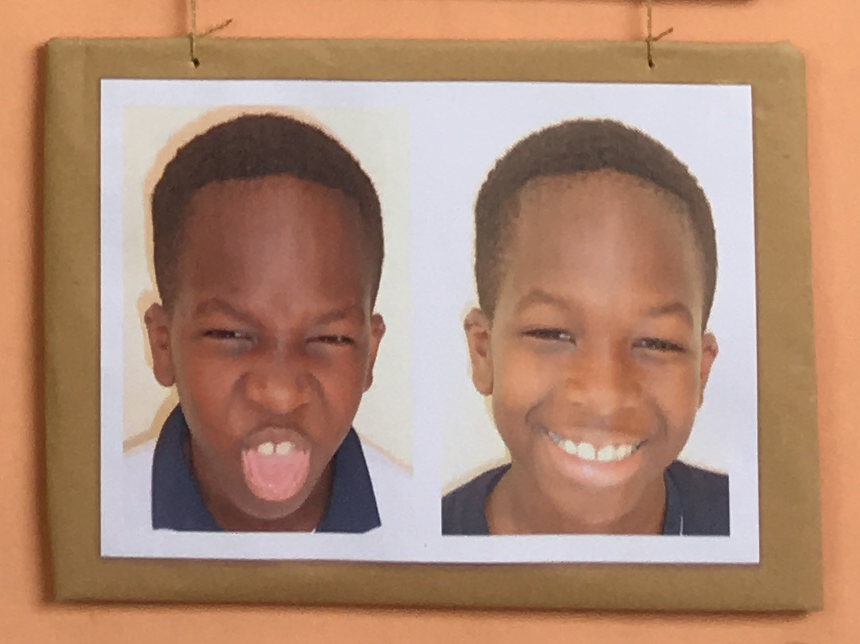 Institution Ste Jeanne d’Arc
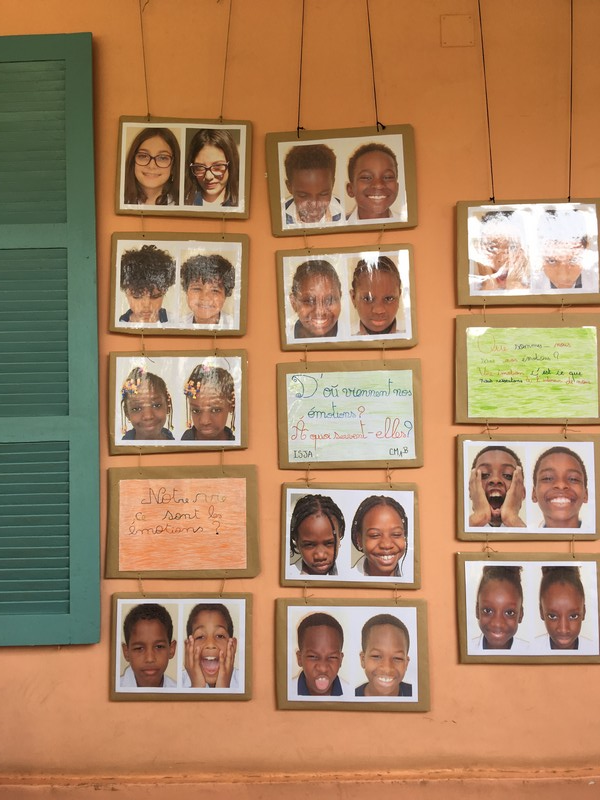 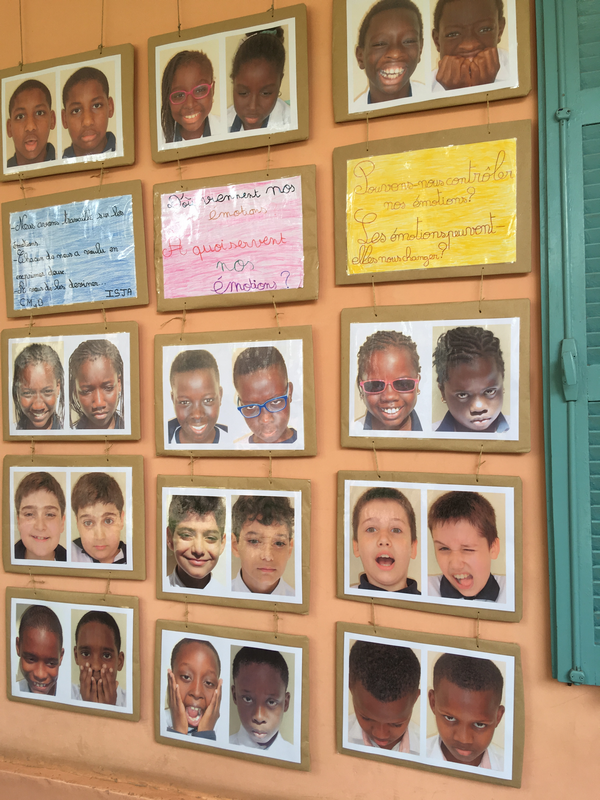 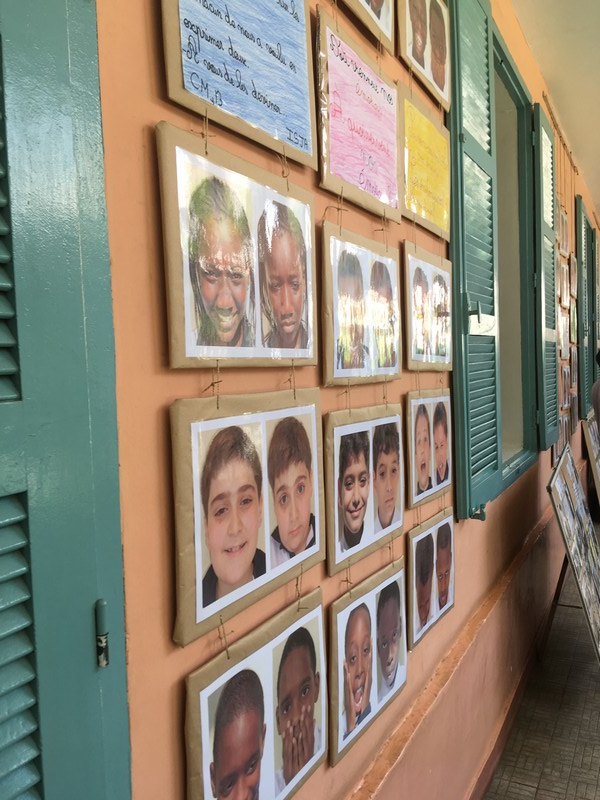 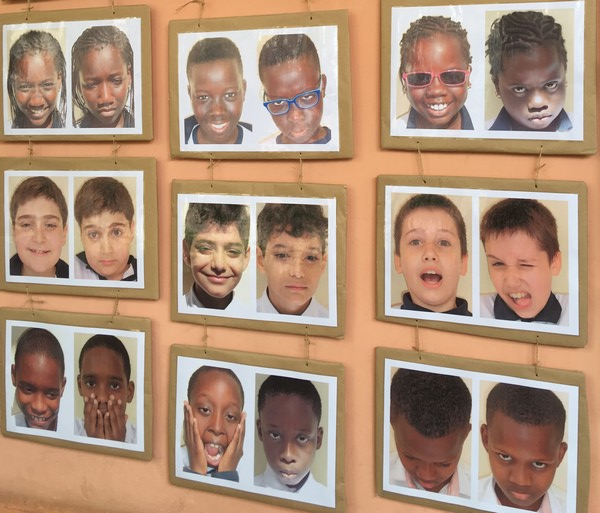 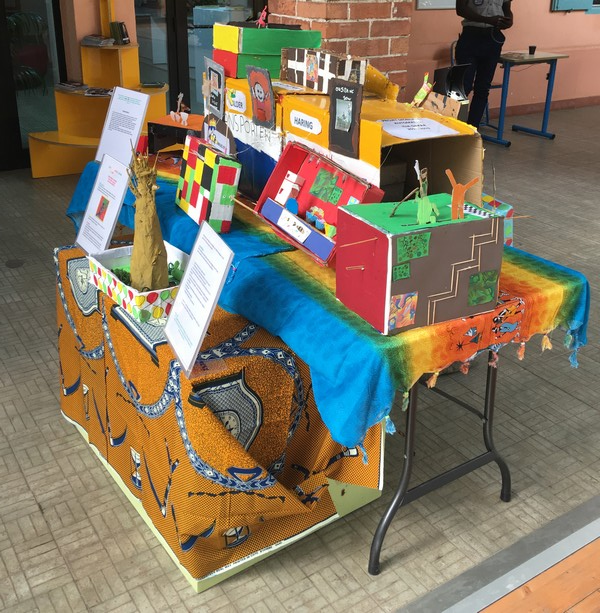 CE2
Néné DRAME
CM2
Adama NIANG
Institution Ste Jeanne d’Arc
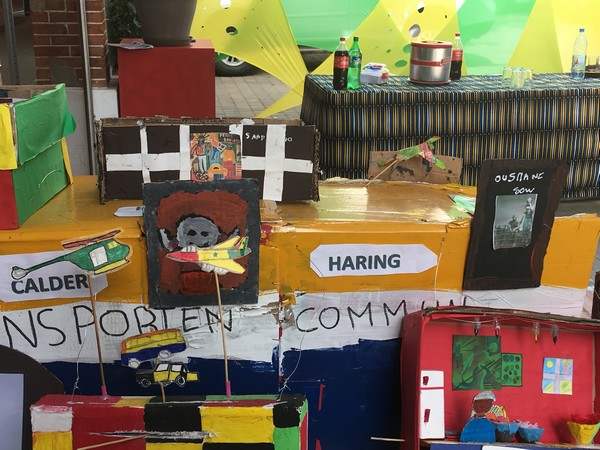 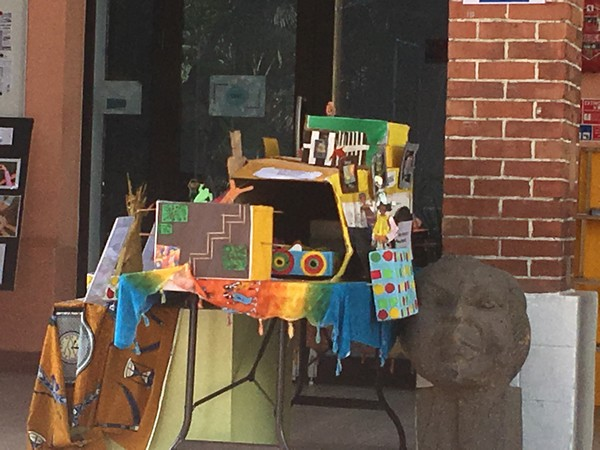 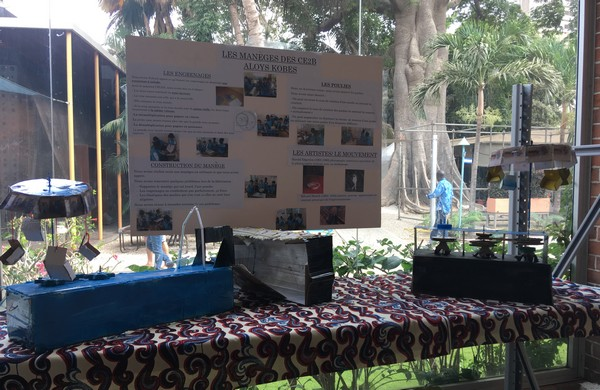 CE2
Charlotte BROTONS
Ecole Aloys Kobès
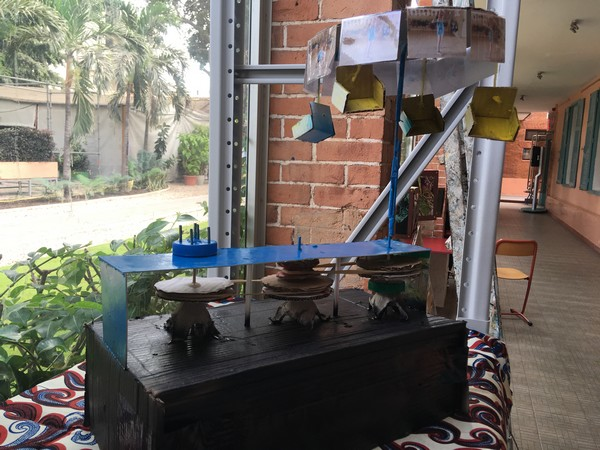 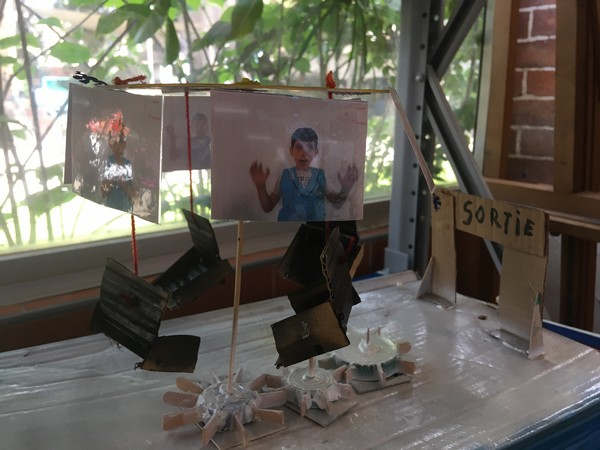 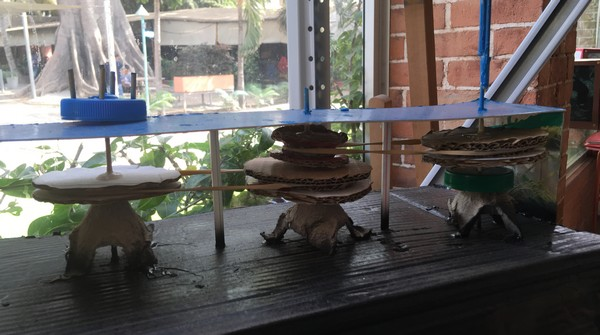 Grande Section 
Laura SOLY
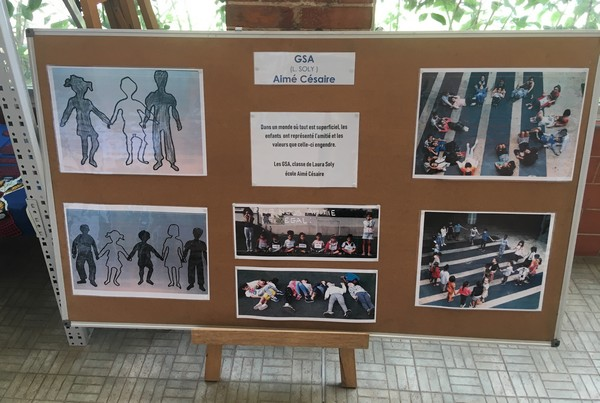 Ecole Aimé Césaire
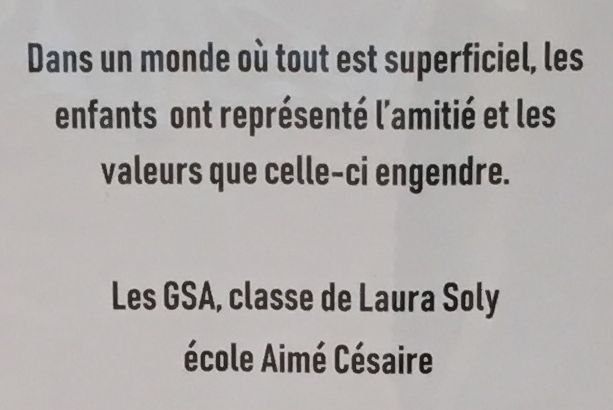 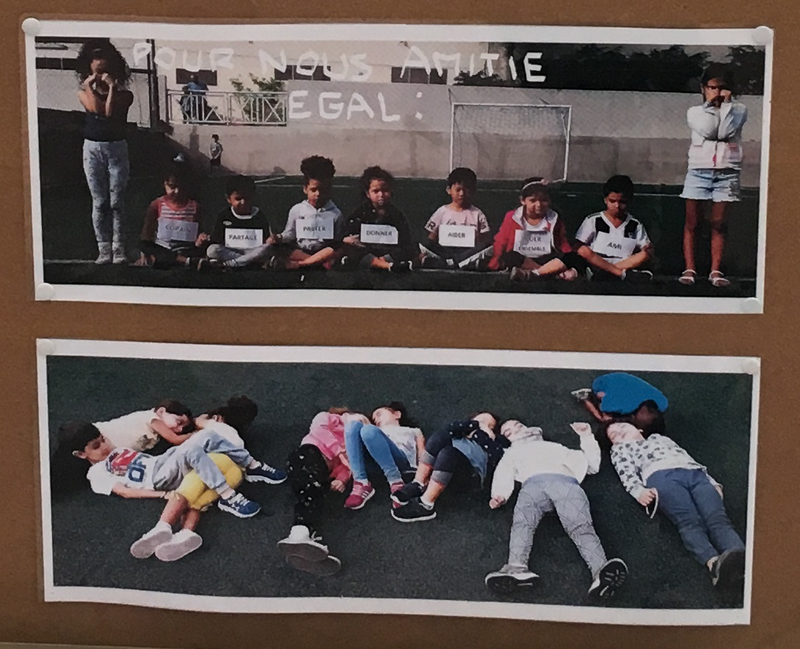 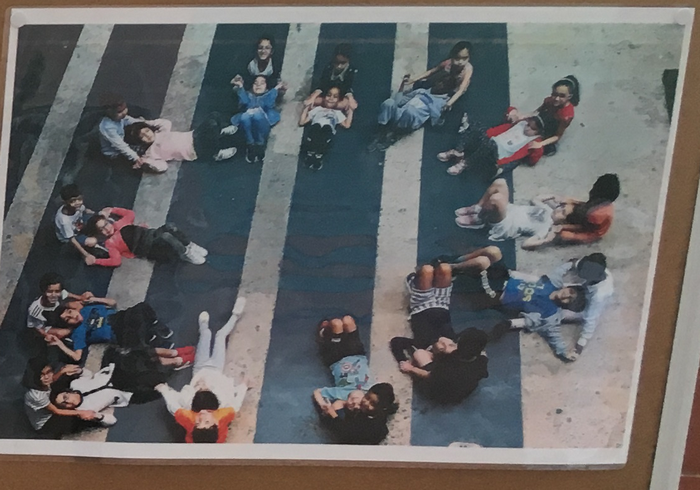 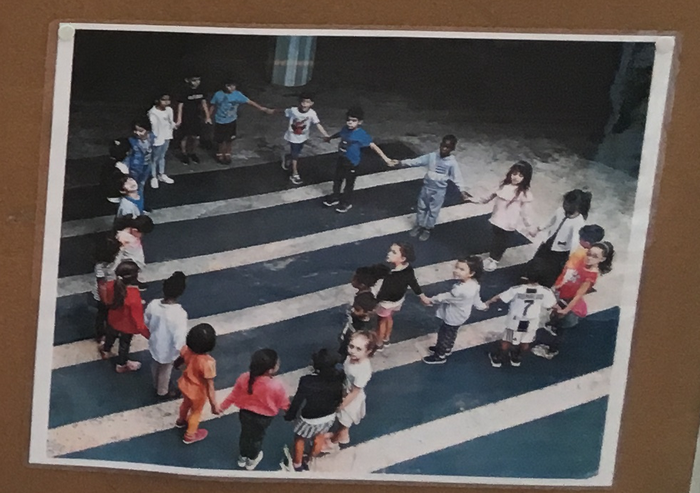 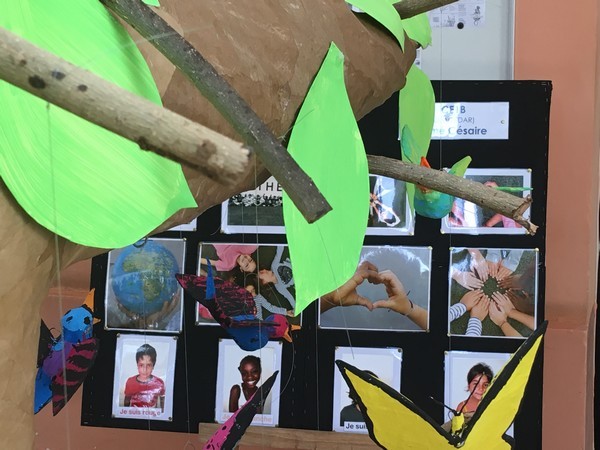 CE1
Dialla ACKDAR
Ecole Aimé Césaire
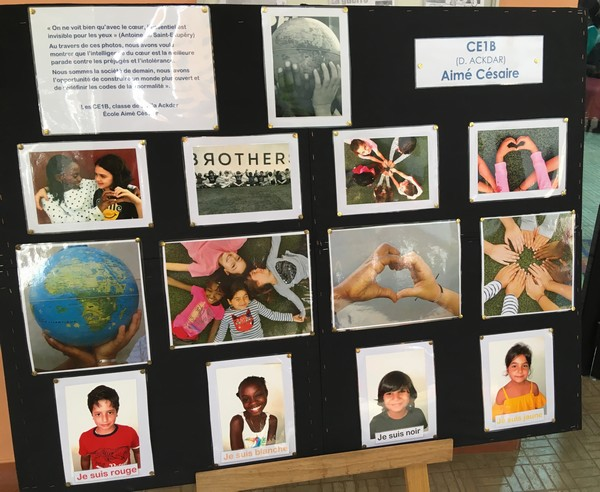 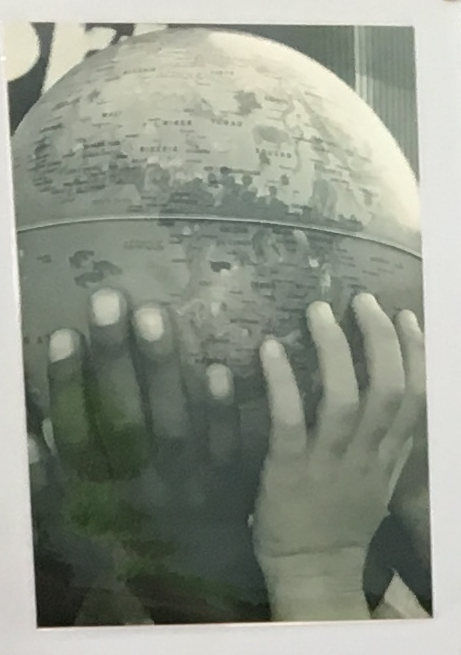 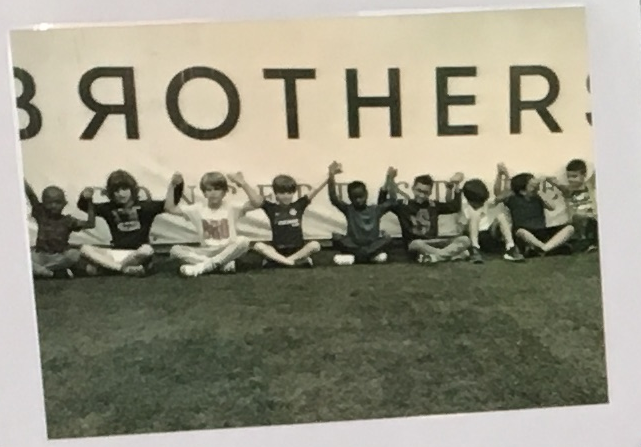 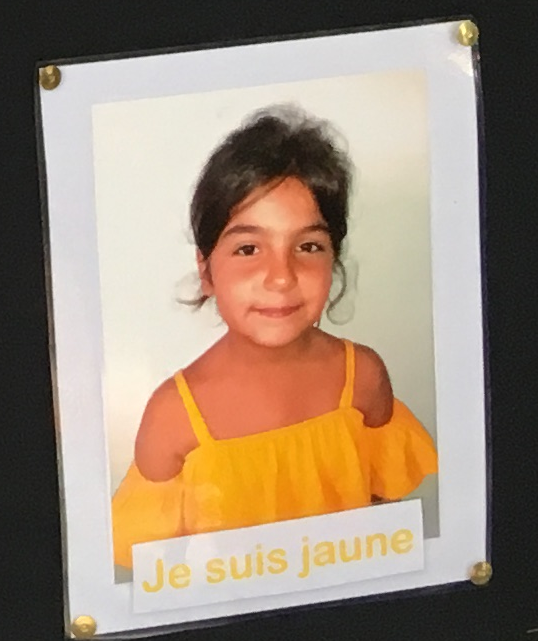 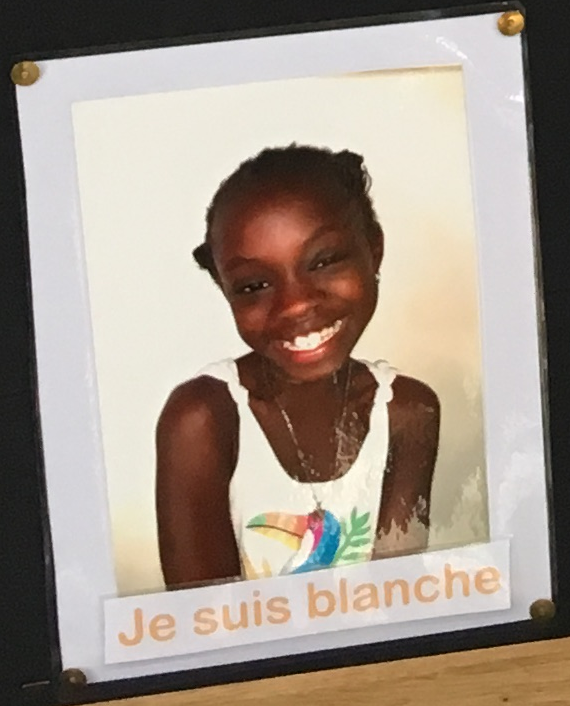 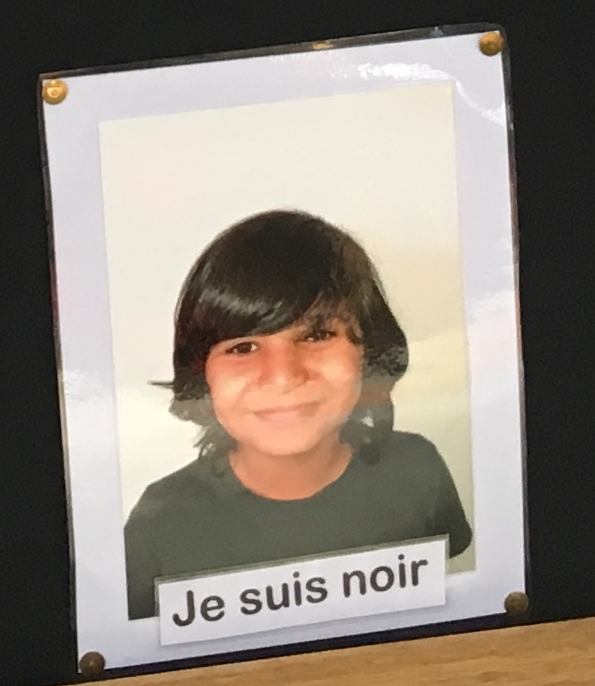 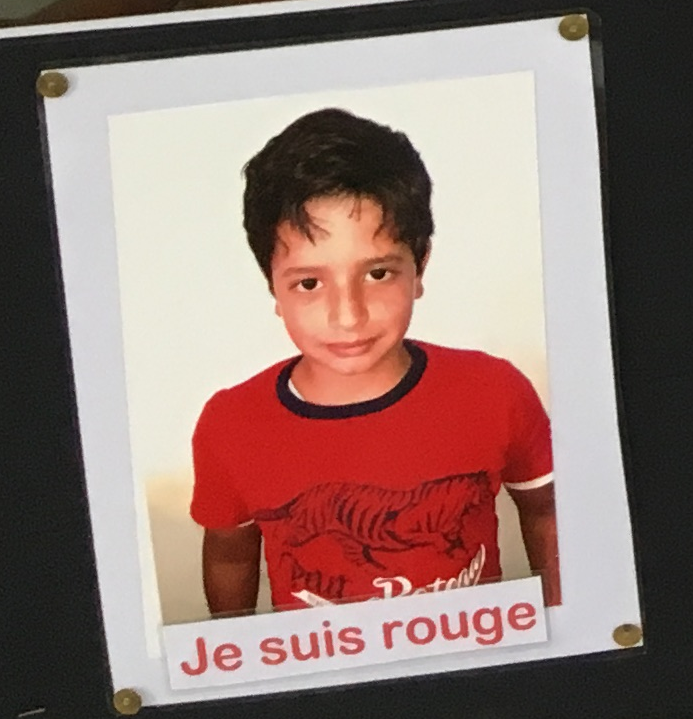 CP
Laëtitia LY
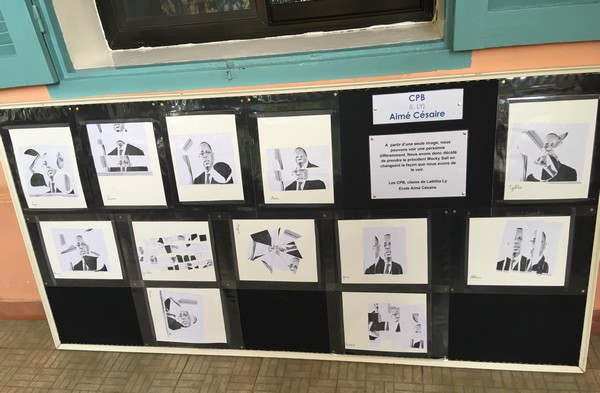 Ecole Aimé Césaire
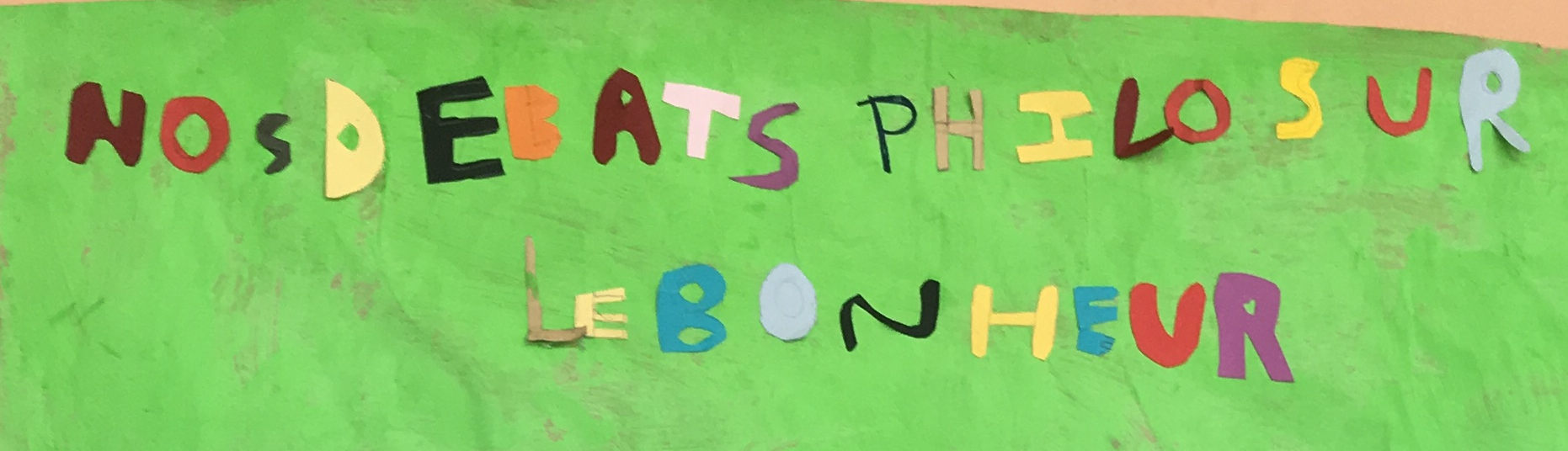 CE2
Chloé VAN LAER
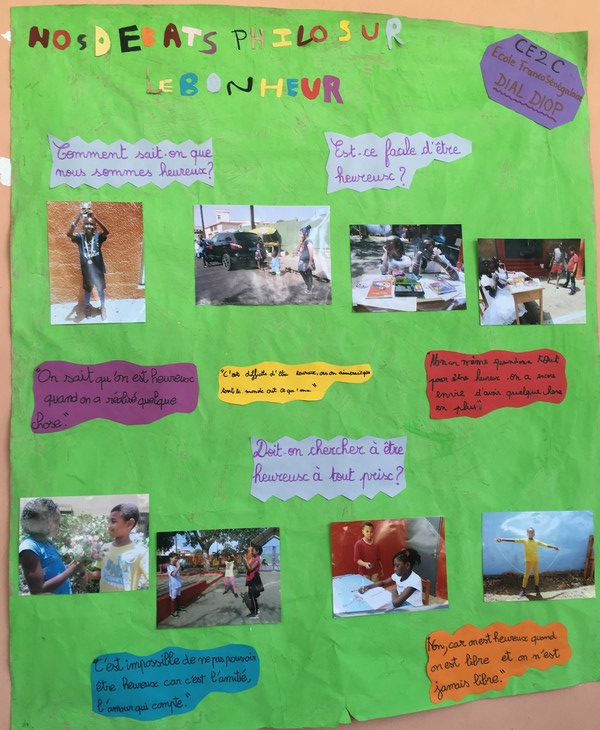 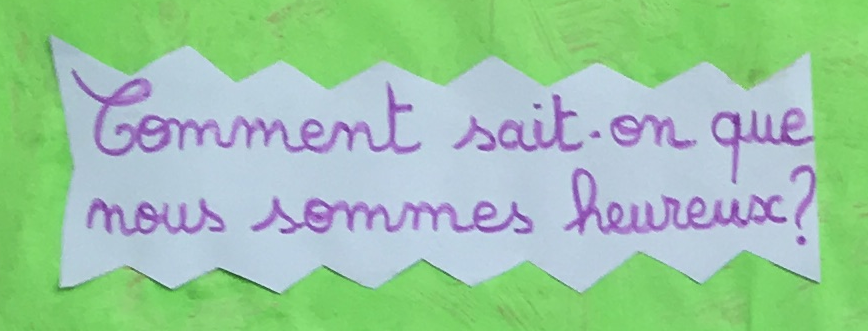 Ecole Dial Diop
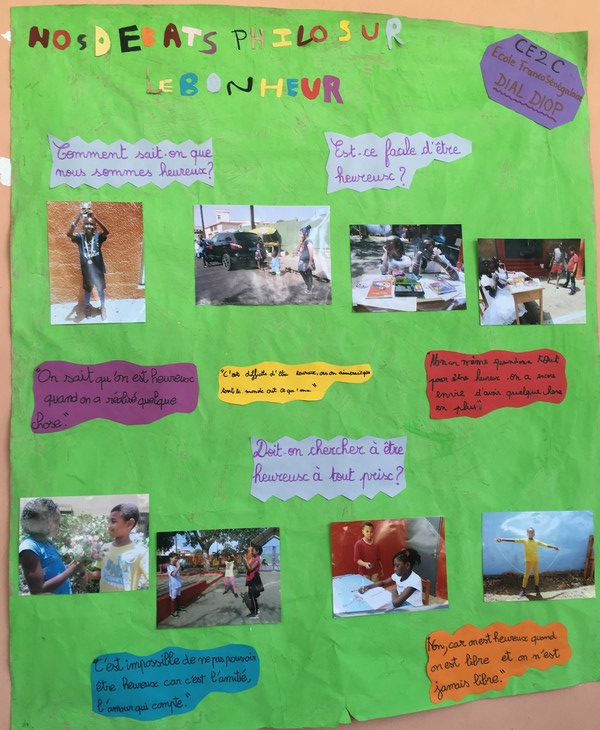 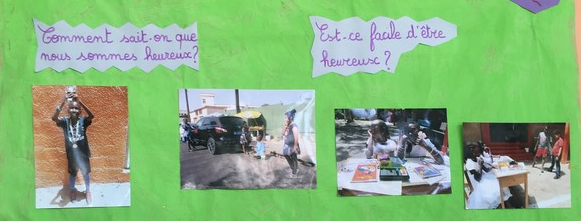 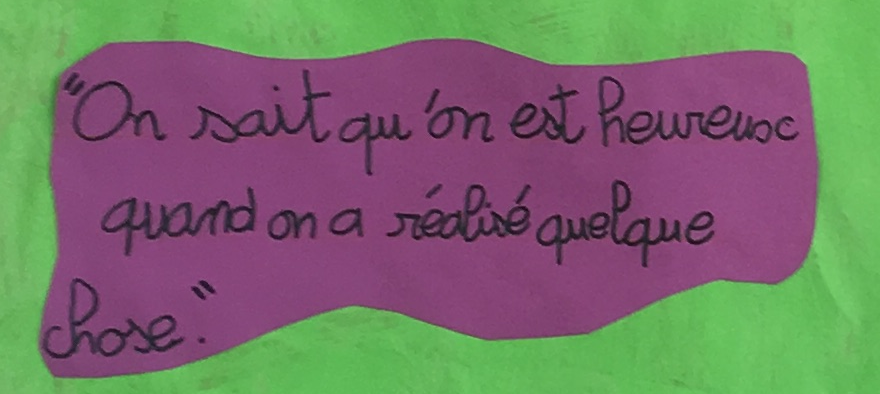 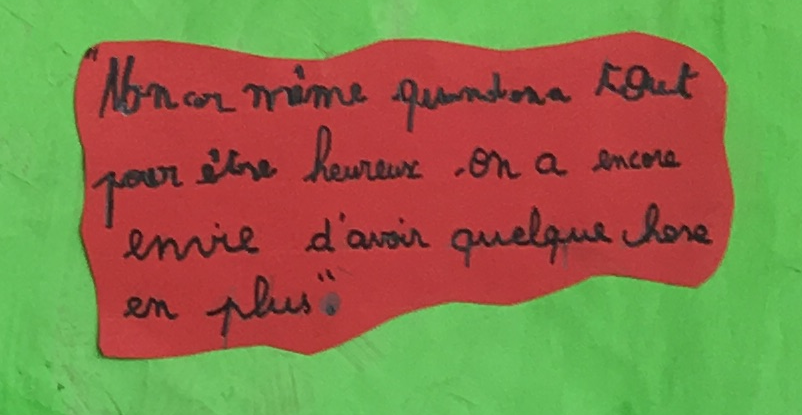 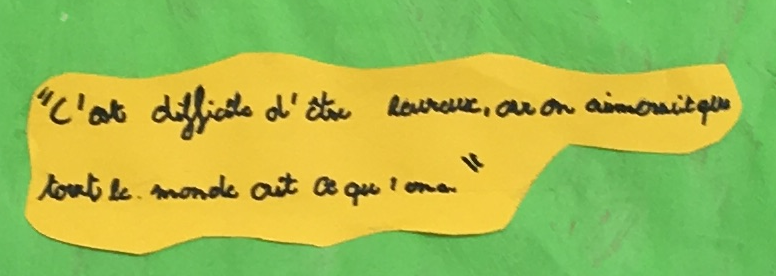 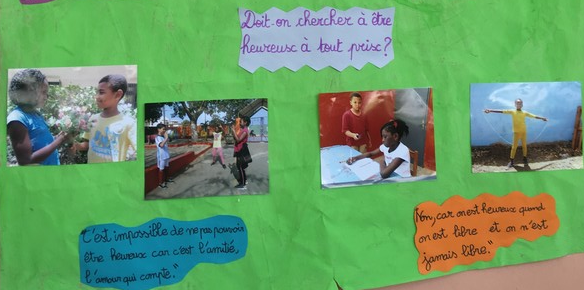 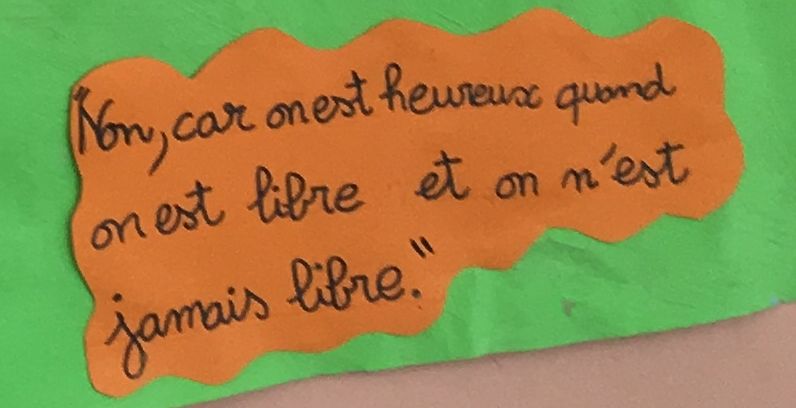 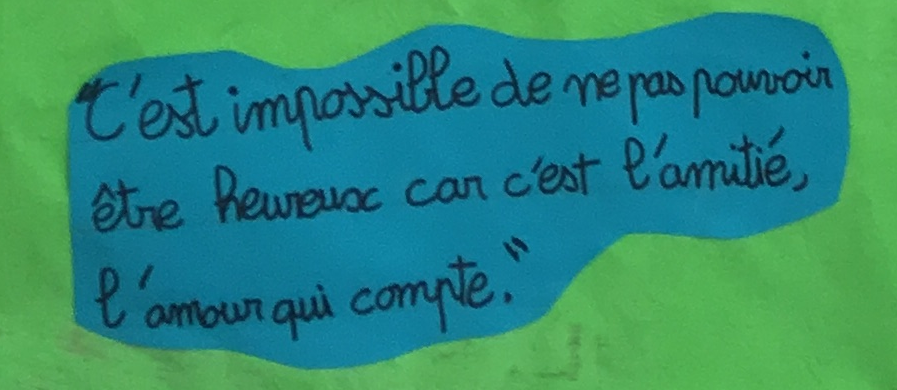